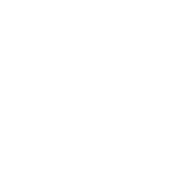 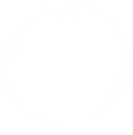 Địa lí
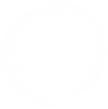 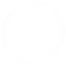 VÙNG BIỂN
Nước ta
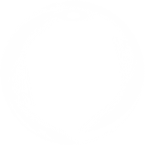 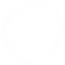 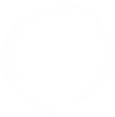 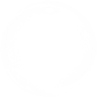 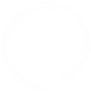 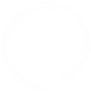 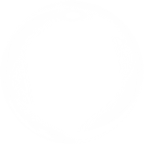 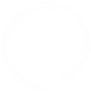 Trang 77, 78, 79
Các vấn đề cần tìm hiểu:
Vùng biển nước ta
Đặc điểm của vùng biển nước ta
Vai trò của biển
01.
02.
03.
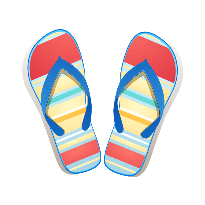 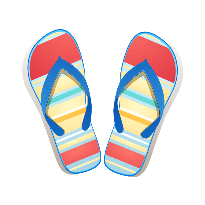 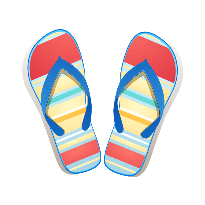 01. Vùng biển nước ta
Vùng biển nước ta là một bộ phận của biển nào?
- Vùng biển nước ta là một bộ phận của Biển Đông.
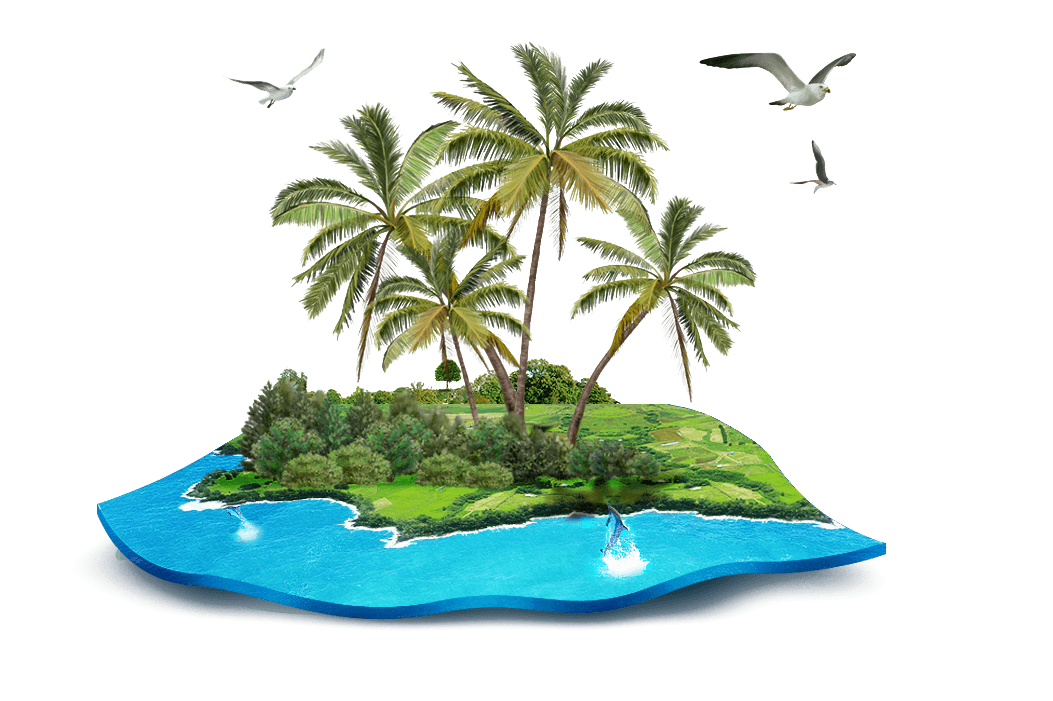 Biển Đông bao bọc những phía nào của phần đất liền nước ta?
Đông
- Biển Đông bao bọc những phía đông, nam và tây nam phần đất liền nước ta.
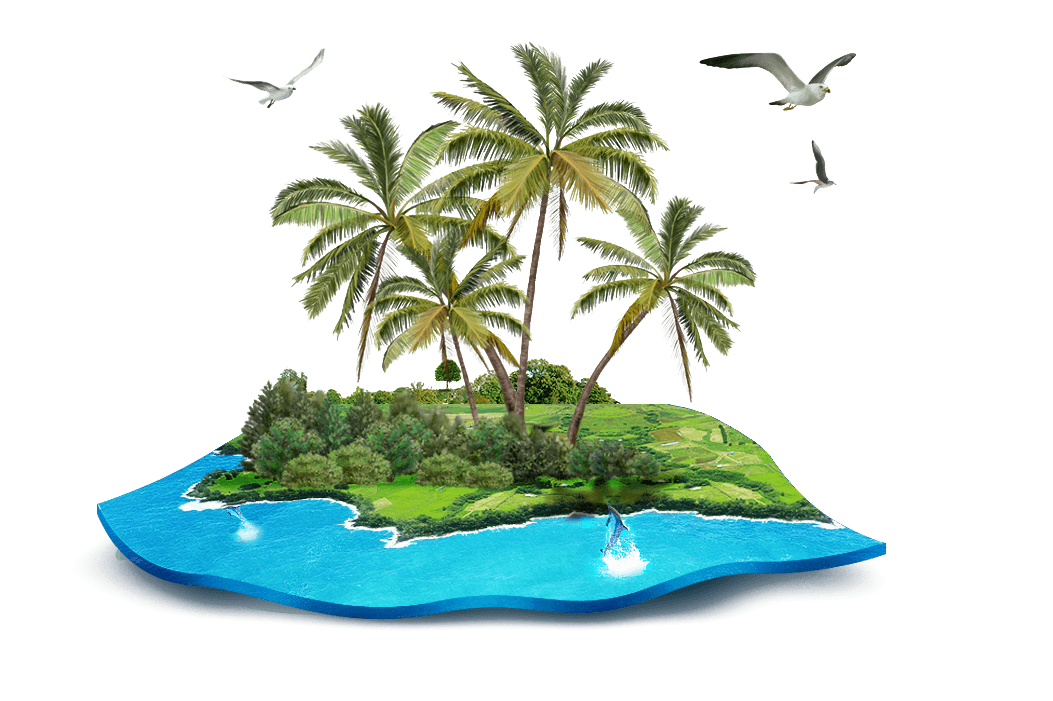 Tây Nam
Nam
- Vùng biển nước ta là một bộ phận của Biển Đông.
- Biển Đông bao bọc những phía đông, nam và tây nam phần đất liền ở nước ta.
02. Đặc điểm của vùng biển nước ta
* Đọc thông tin mục 2 trang 78 (SGK) và trả lời câu hỏi sau đây:
- Đặc điểm của vùng biển nước ta là gì?
 Những đặc điểm đó tác động như thế nào đến đời sống và sản xuất của người dân?
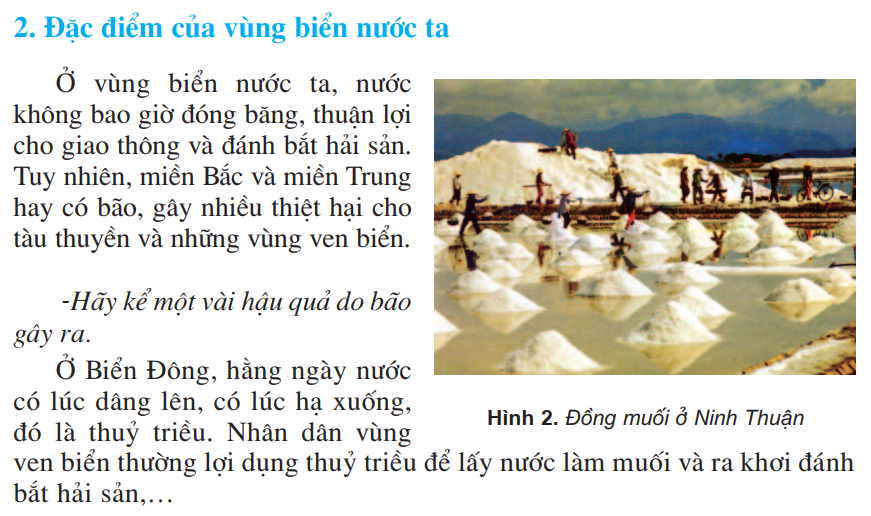 Đặc điểm của vùng biển nước ta:
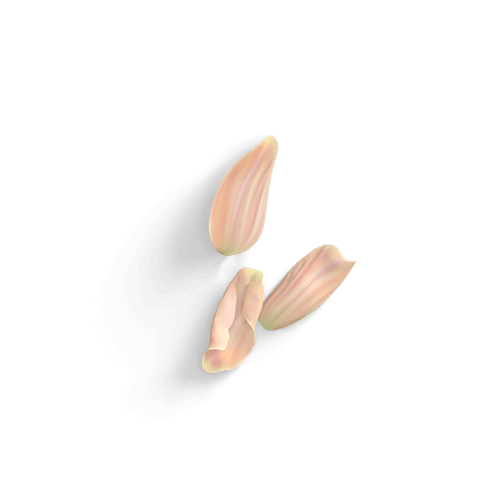 Miền Bắc và miền Trung hay có bão.
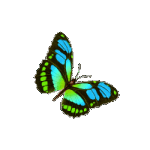 2
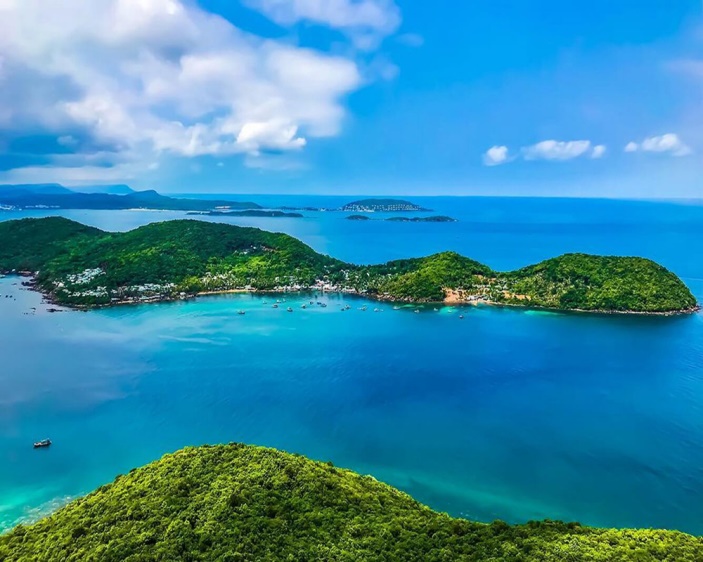 Hàng ngày, nước biển có lúc dâng lên, có lúc hạ xuống.
1
3
Nước biển không bao giờ đóng băng.
.
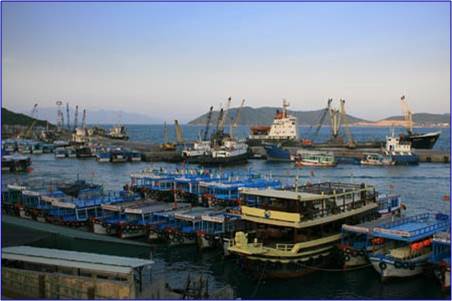 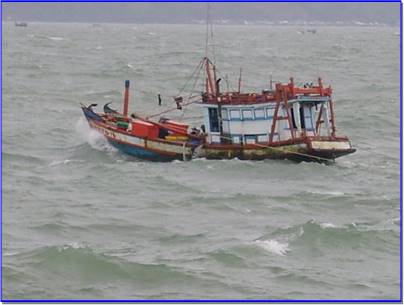 Nước biển không bao giờ đóng băng, thuận lợi cho giao thông đường biển.
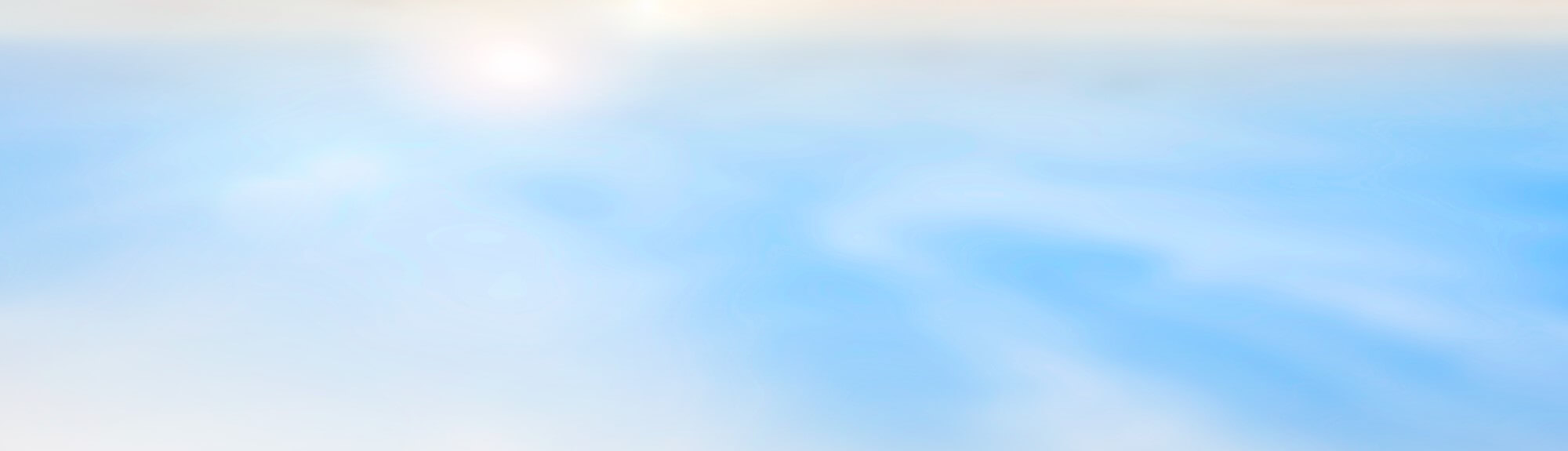 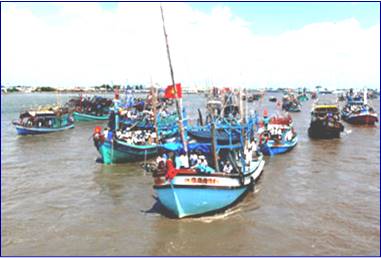 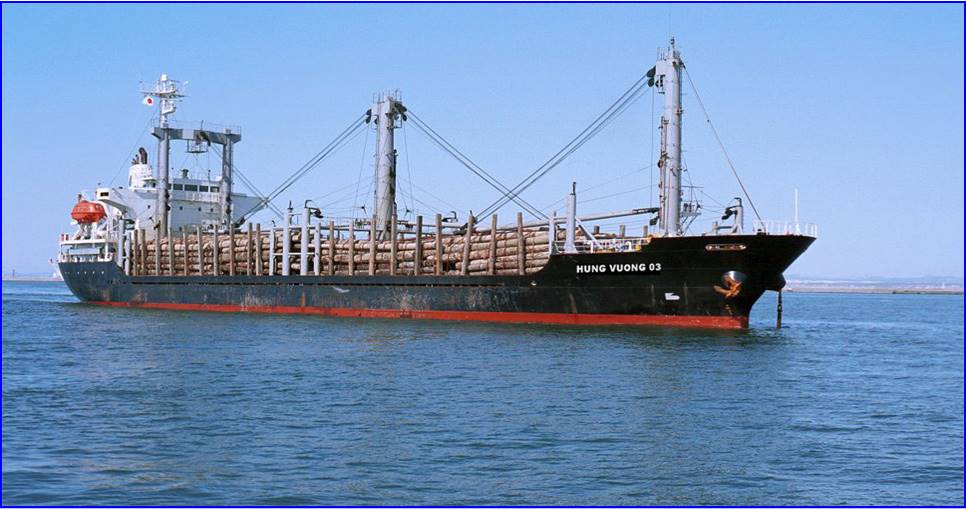 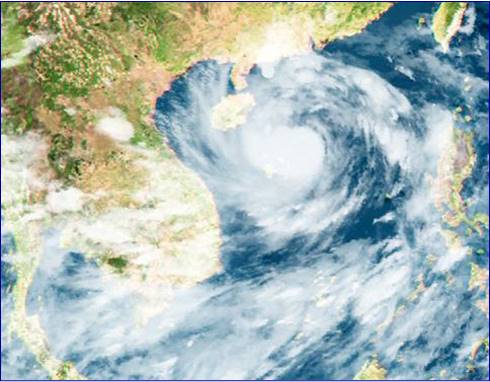 Miền Bắc và miền Trung hay có bão
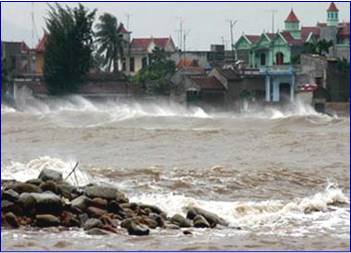 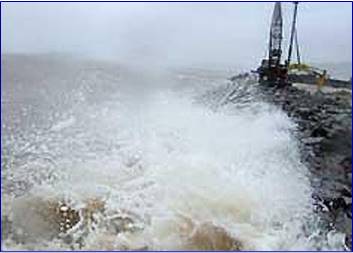 Miền Bắc và miền Trung hay có bão
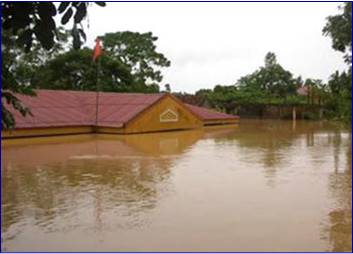 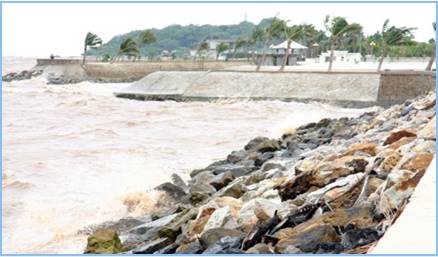 Bão gây ra hậu quả gì?
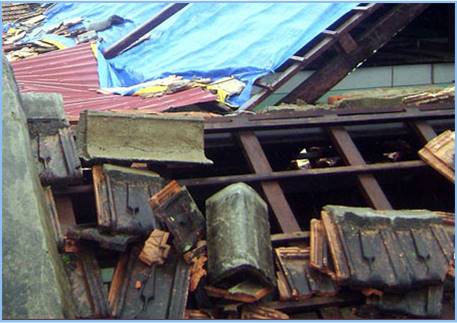 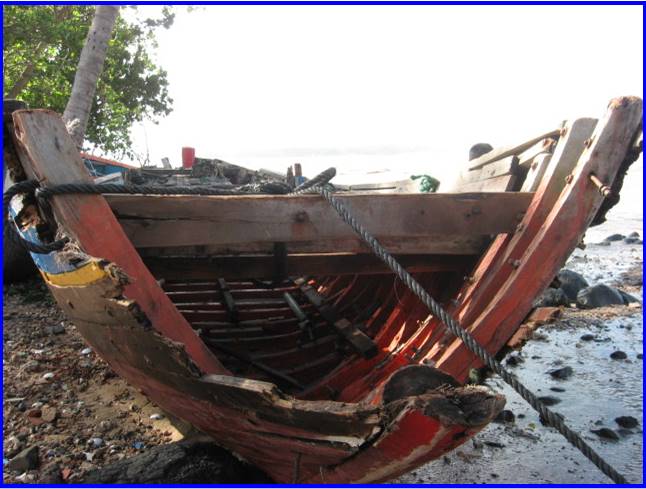 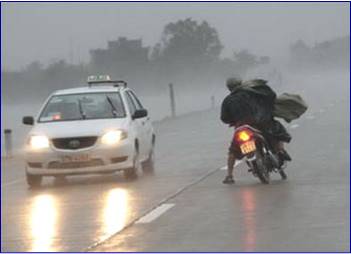 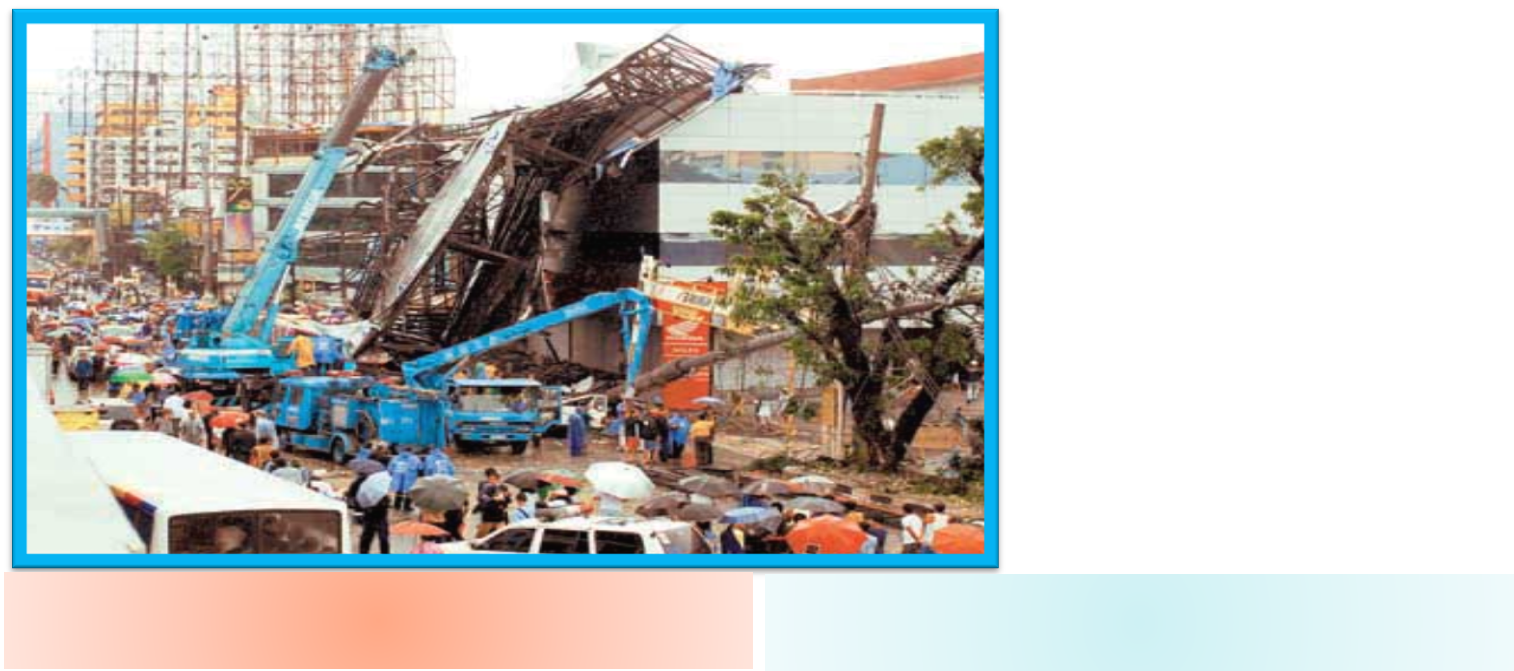 Miền Bắc và miền Trung hay có bão gây nhiều thiệt hại cho tàu thuyền và những vùng ven biển.
Hằng ngày nước biển có lúc dâng lên, có lúc hạ xuống gọi là thủy triều.
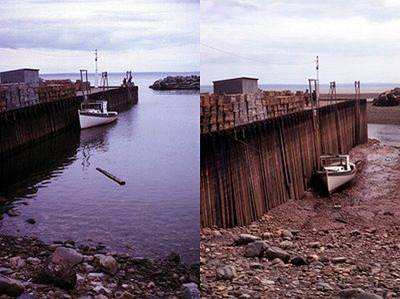 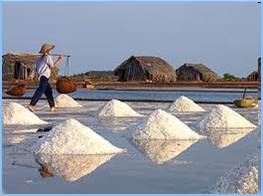 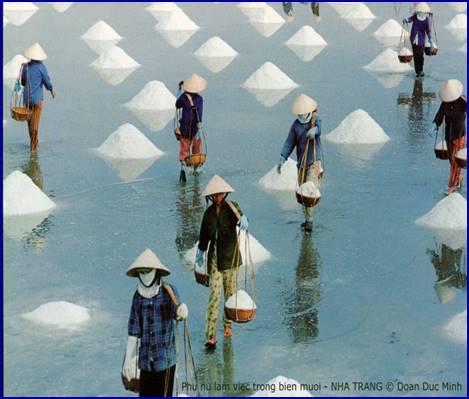 Tận dụng thủy triều để lấy nước làm muối.
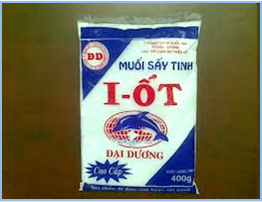 Tận dụng thủy triều ra khơi đánh bắt hải sản.
03. Vai trò của vùng biển nước ta
* Đọc thông tin mục 3 trang 78, 79 (SGK) và cho biết vai trò của biển đối với khí hậu, đời sống và sản xuất của nhân dân.
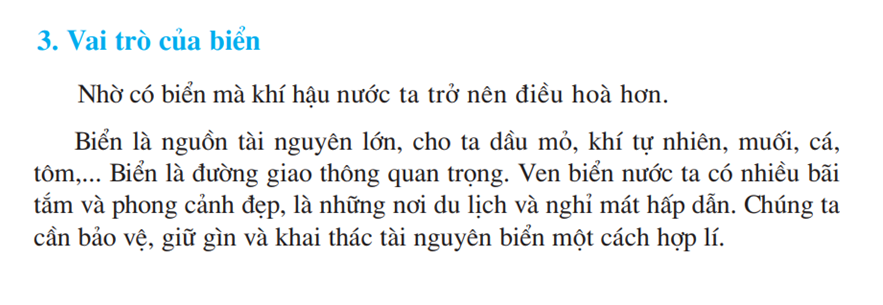 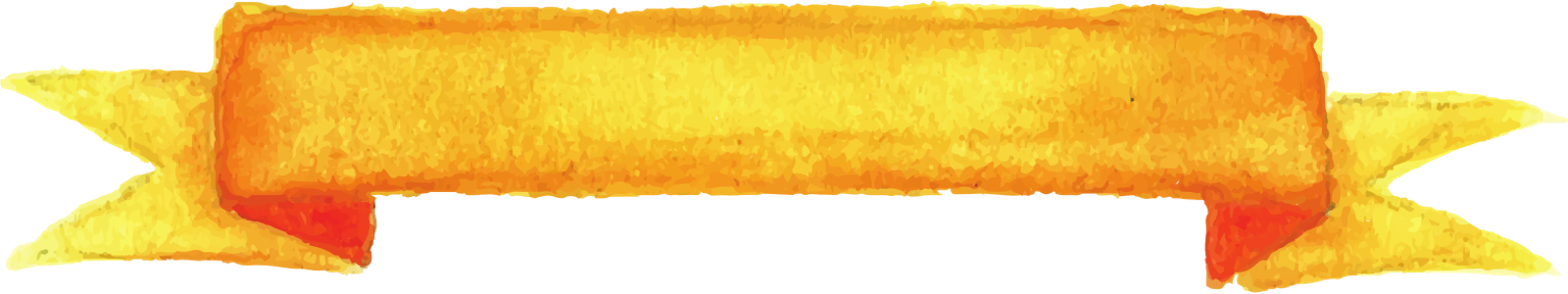 Vai trò của biển
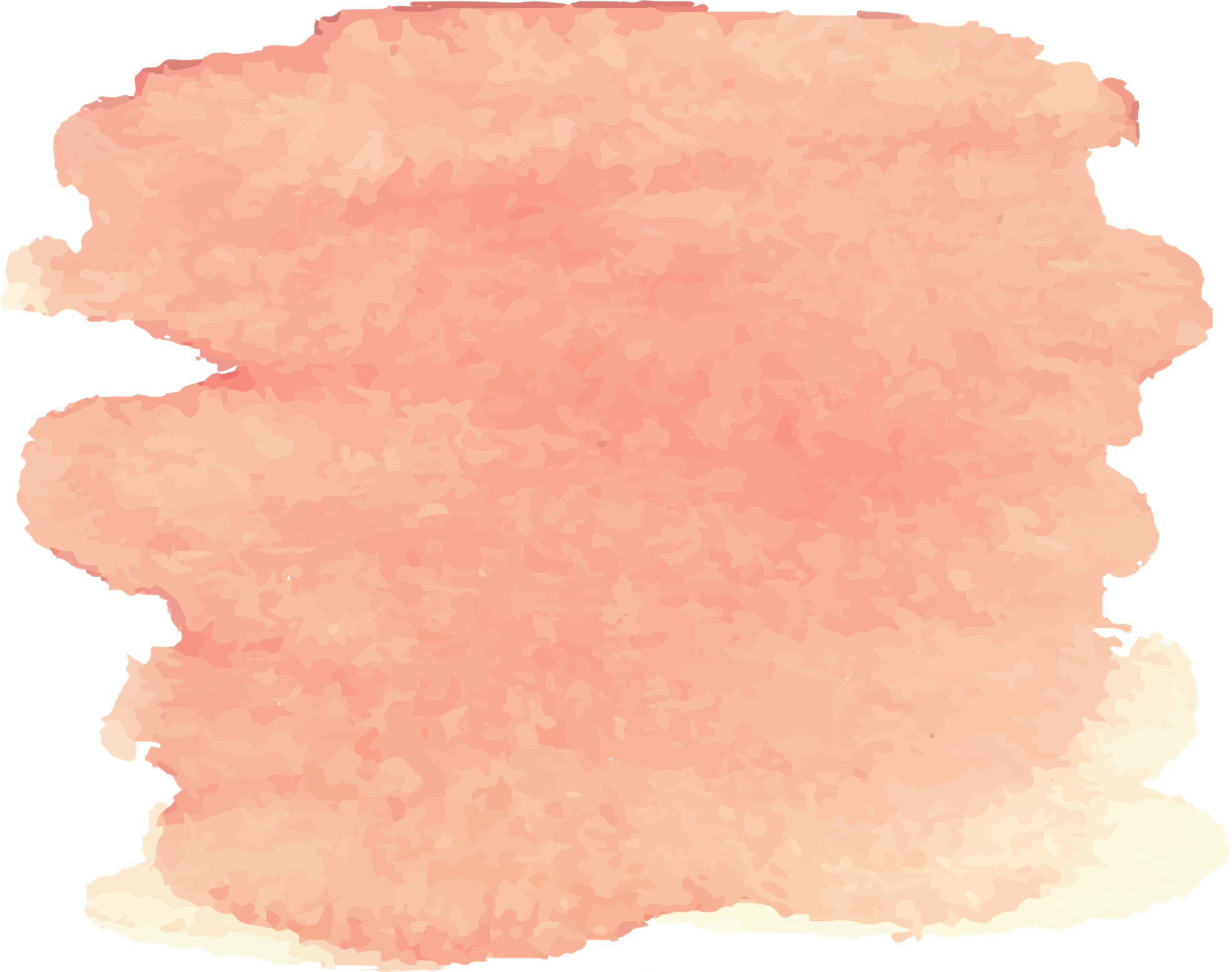 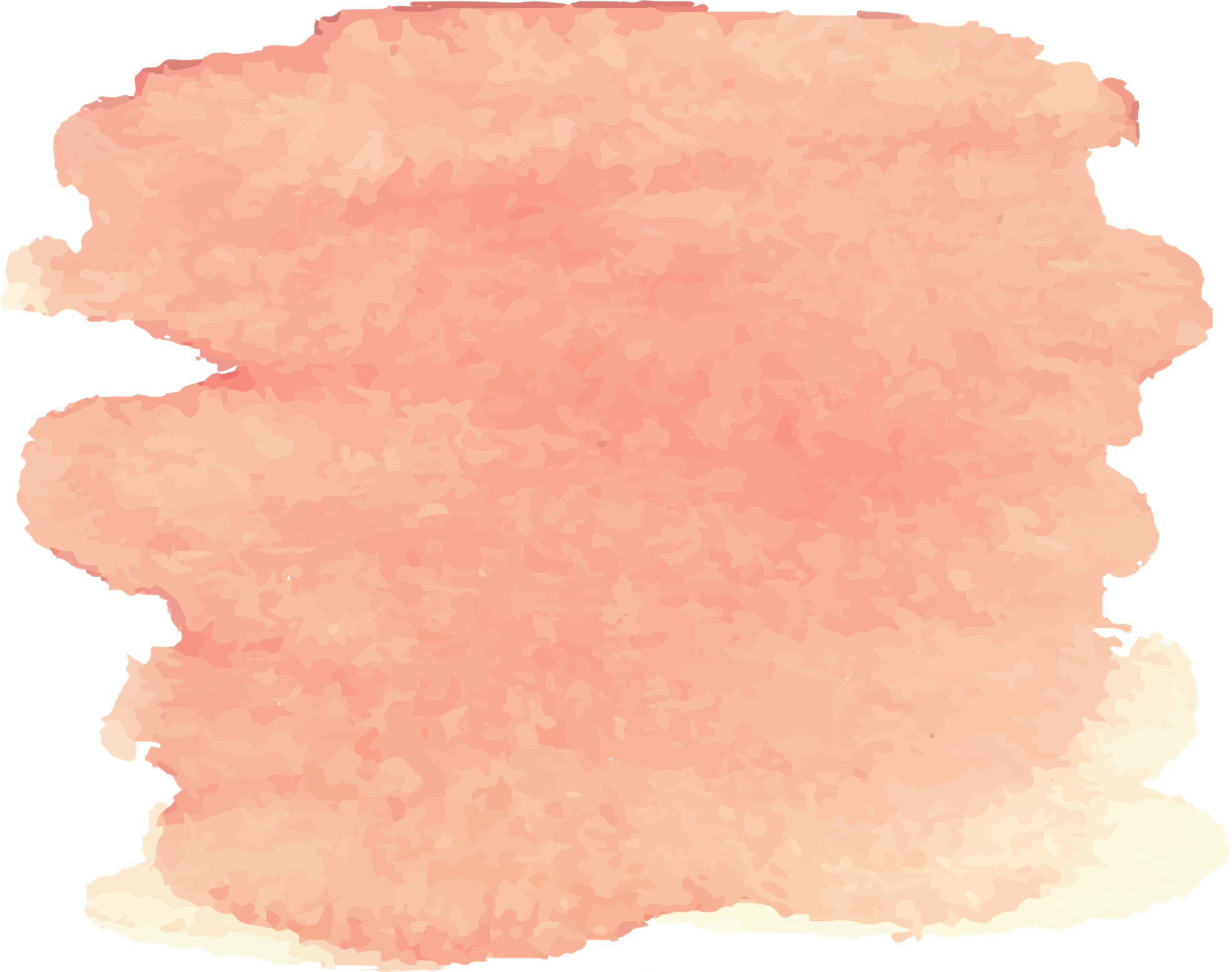 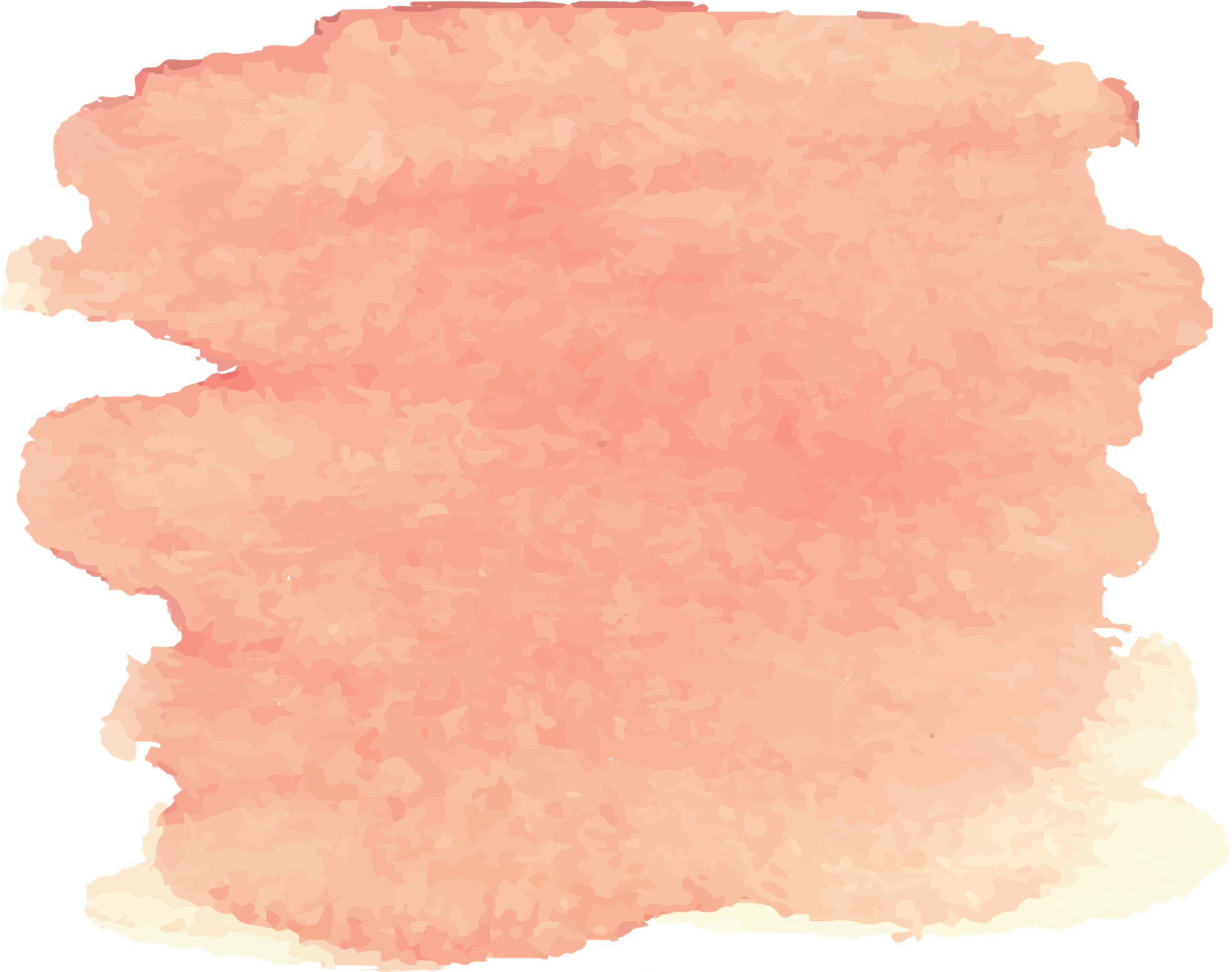 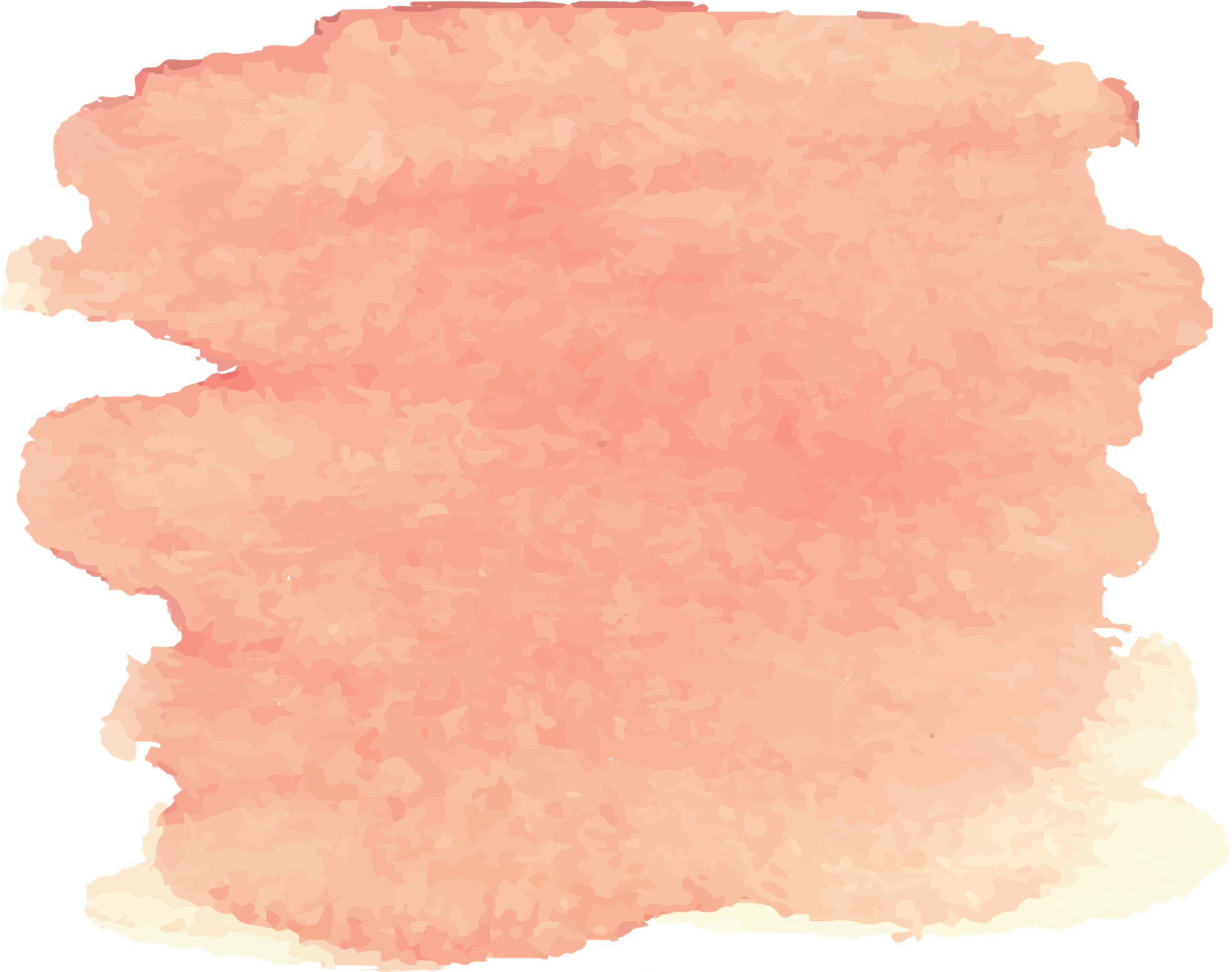 Ven biển có nhiều khu du lịch, nghỉ mát
Đường giao thông quan trọng
Điều hoà khí hậu
Nguồn tài nguyên lớn
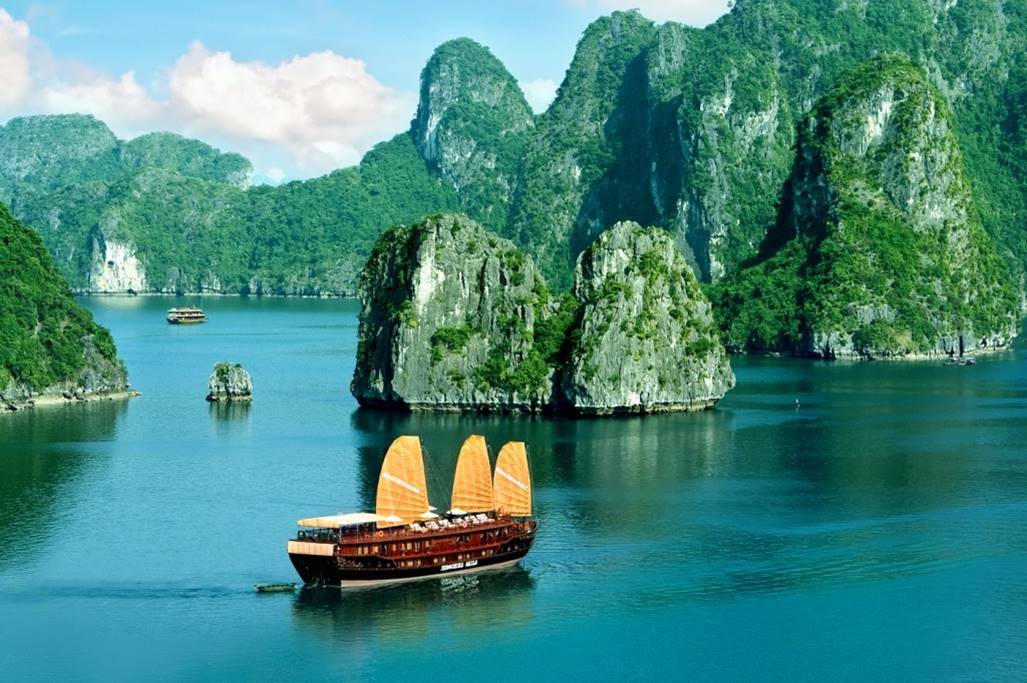 Điều hoà khí hậu
Đường giao thông quan trọng
Tuyến đường ven biển Long Hải - Bình Châu - La Gi - Mũi Né là cung đường biển dài nhất Việt Nam.
Cảng Đà Nẵng
Cảng Sài Gòn
Hệ thống cảng biển ở Việt Nam đã và đang phát triển mạnh mẽ, với mục tiêu mũi nhọn trong ngành xuất nhập khẩu hàng hóa.
Nguồn tài nguyên lớn
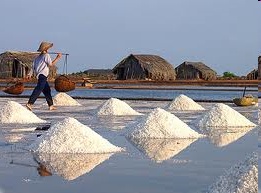 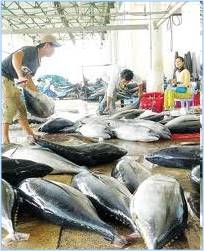 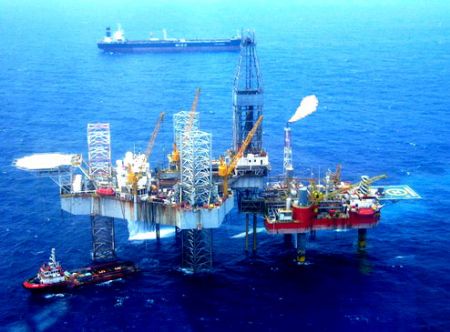 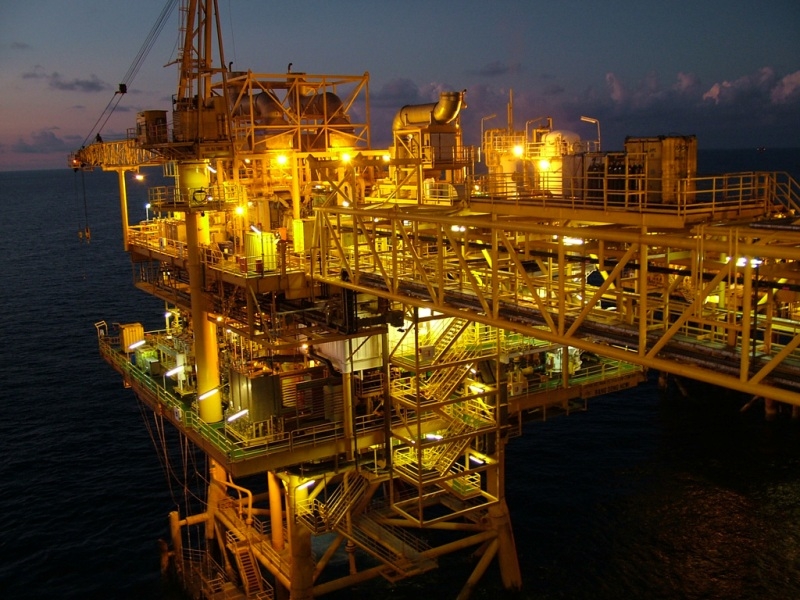 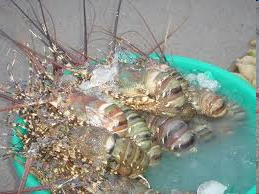 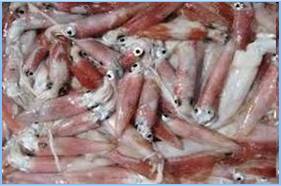 Ghi nhớ
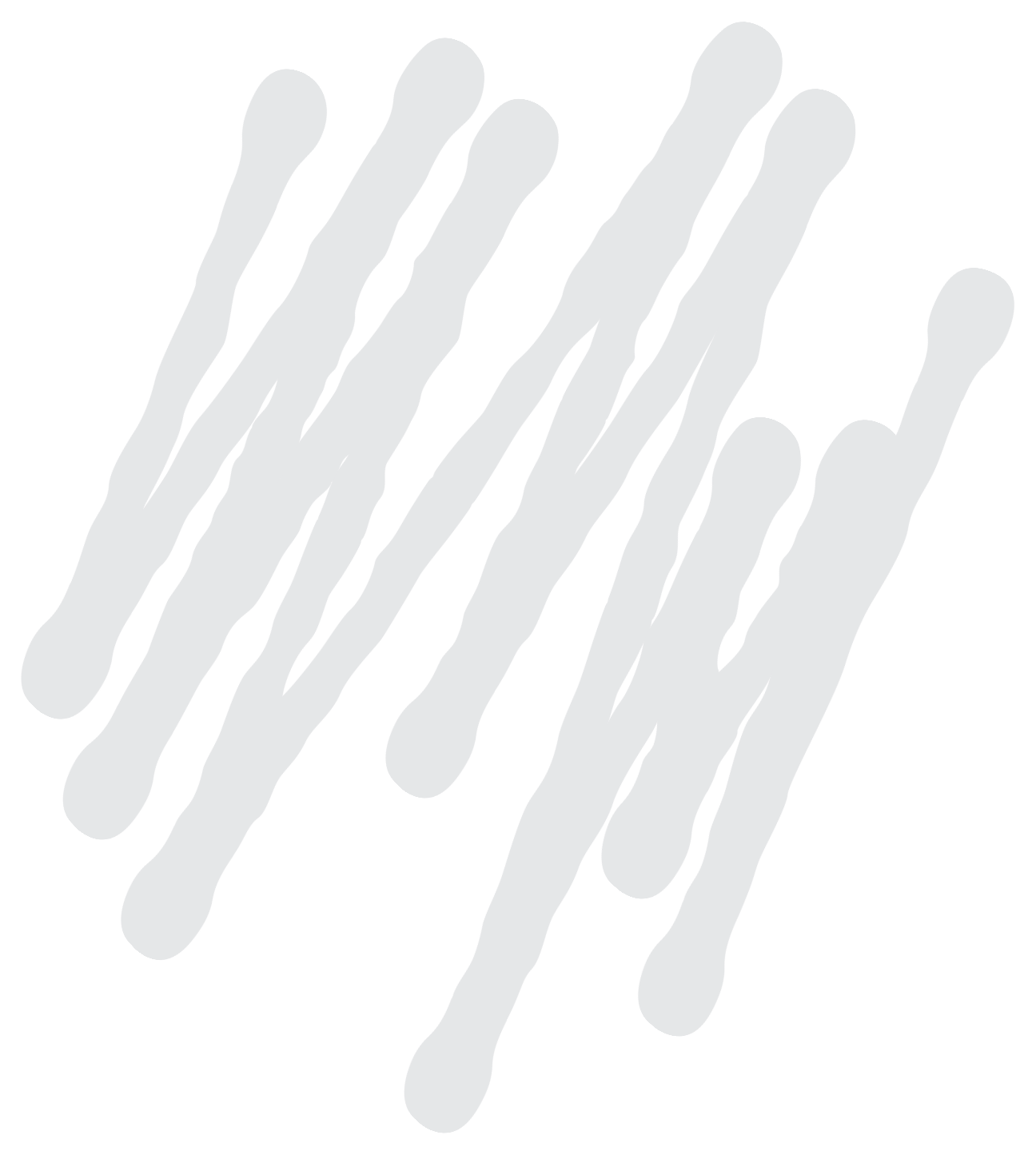 Vùng biển nước ta là một bộ phận của Biển Đông.
Biển điều hòa khí hậu, là nguồn tài nguyên và là đường giao thông quan trọng.
Ven biển có nhiều nơi du lịch, nghỉ mát hấp dẫn.
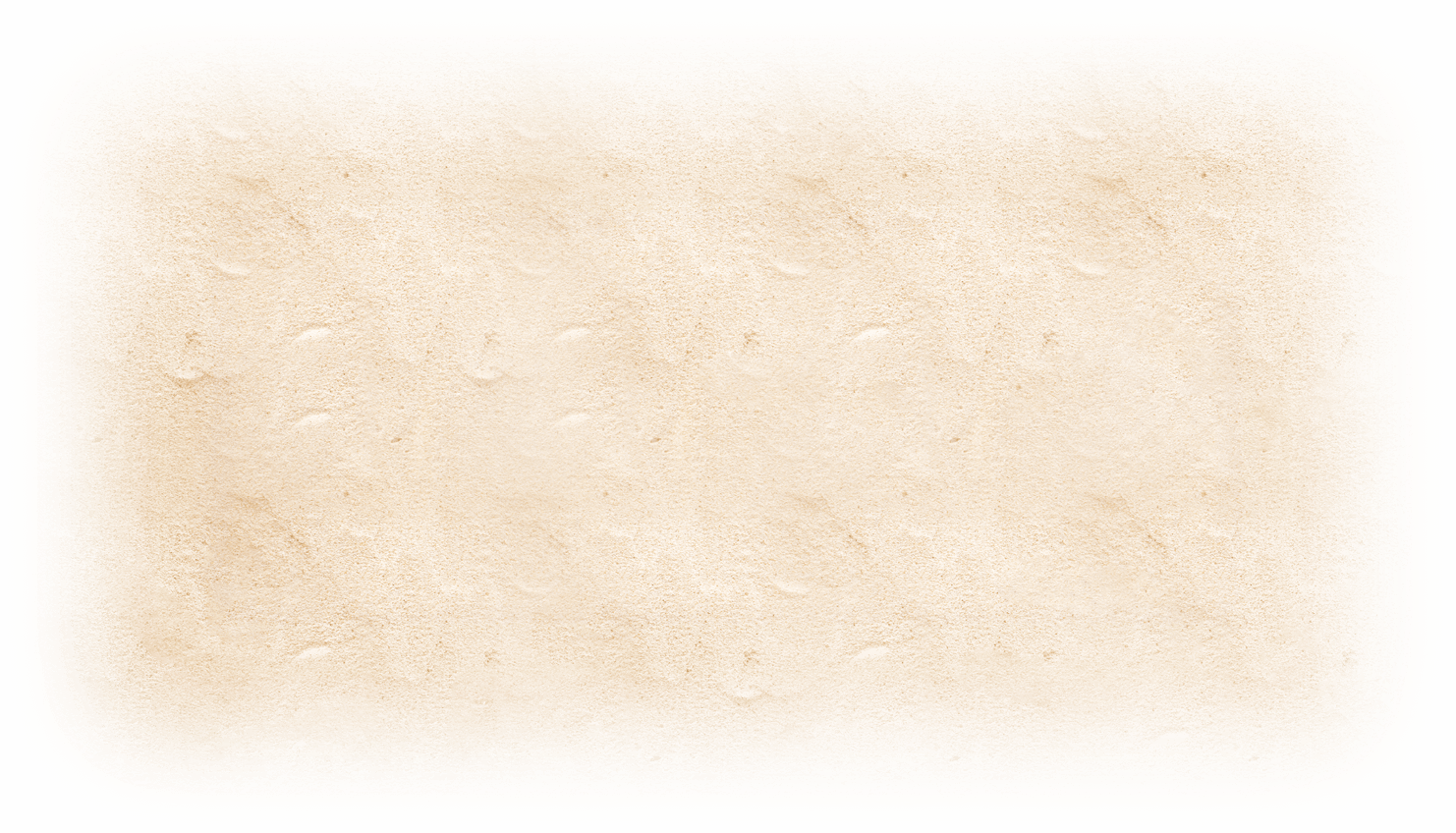 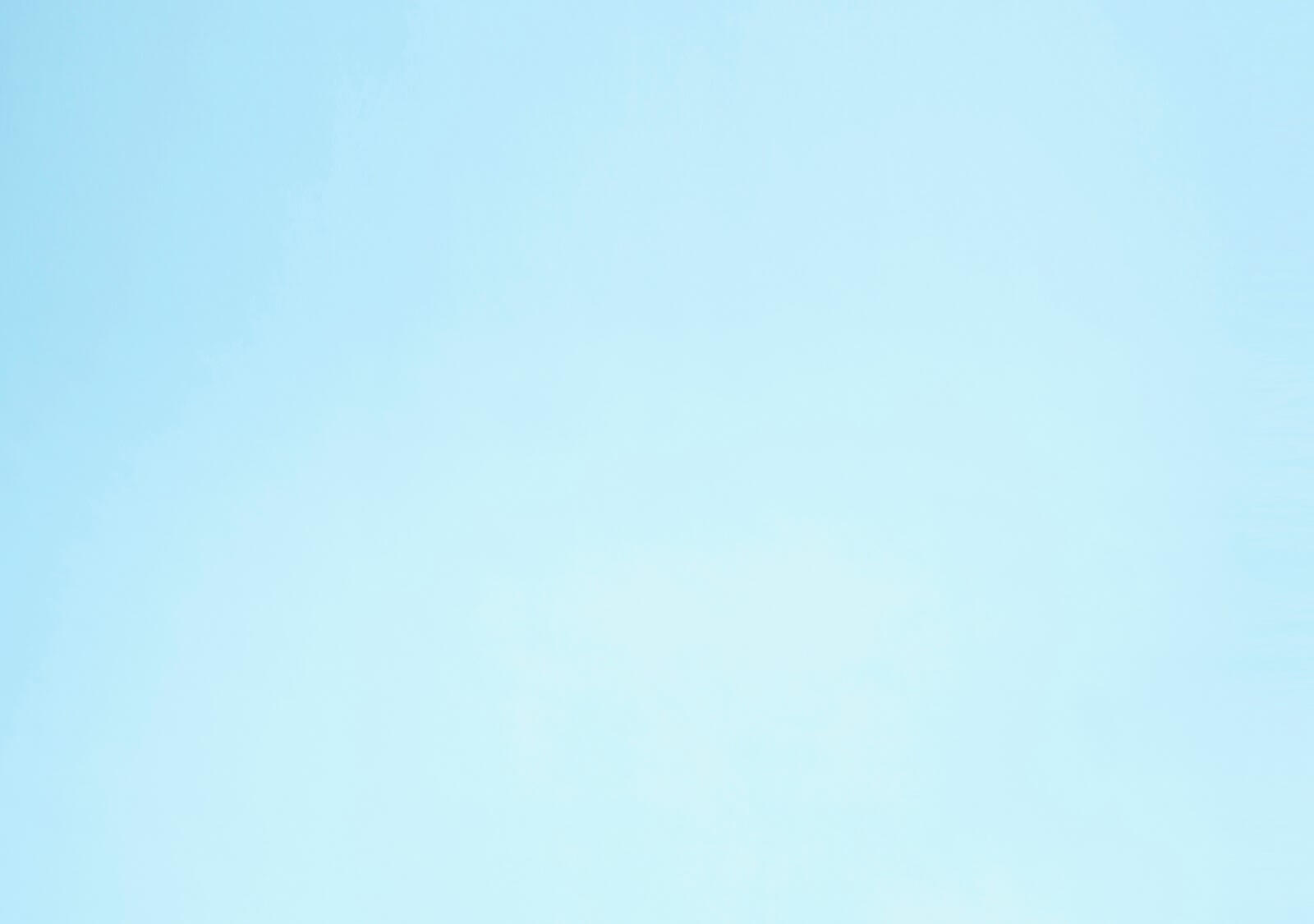 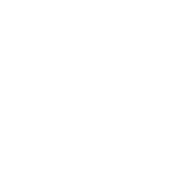 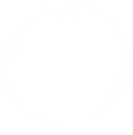 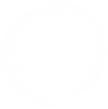 Củng cố
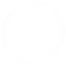 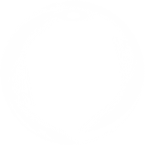 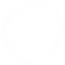 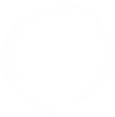 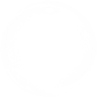 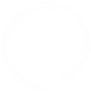 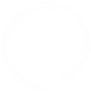 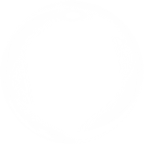 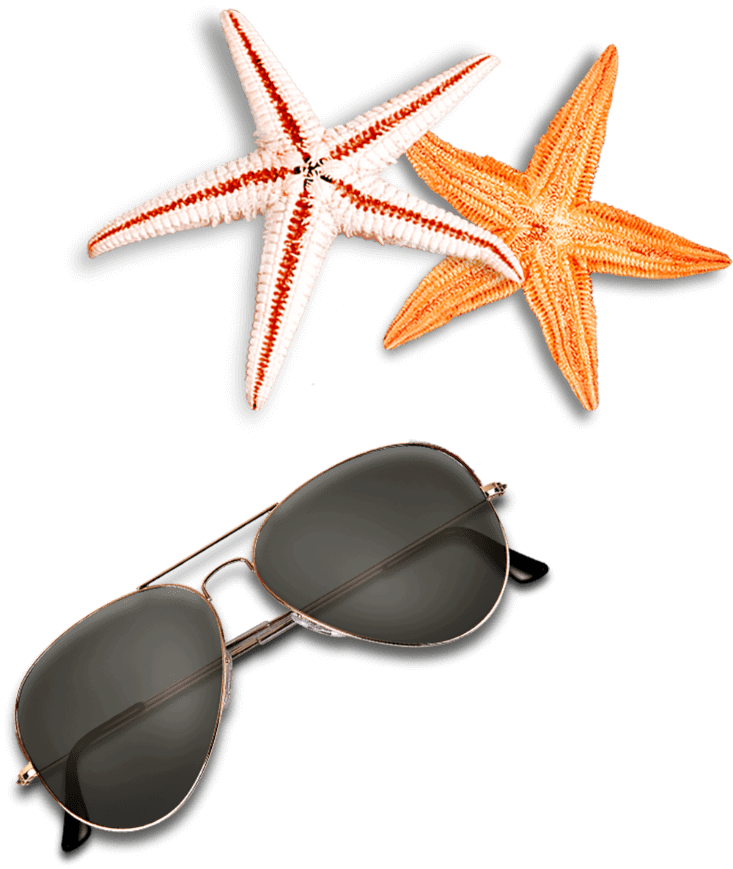 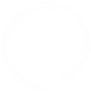 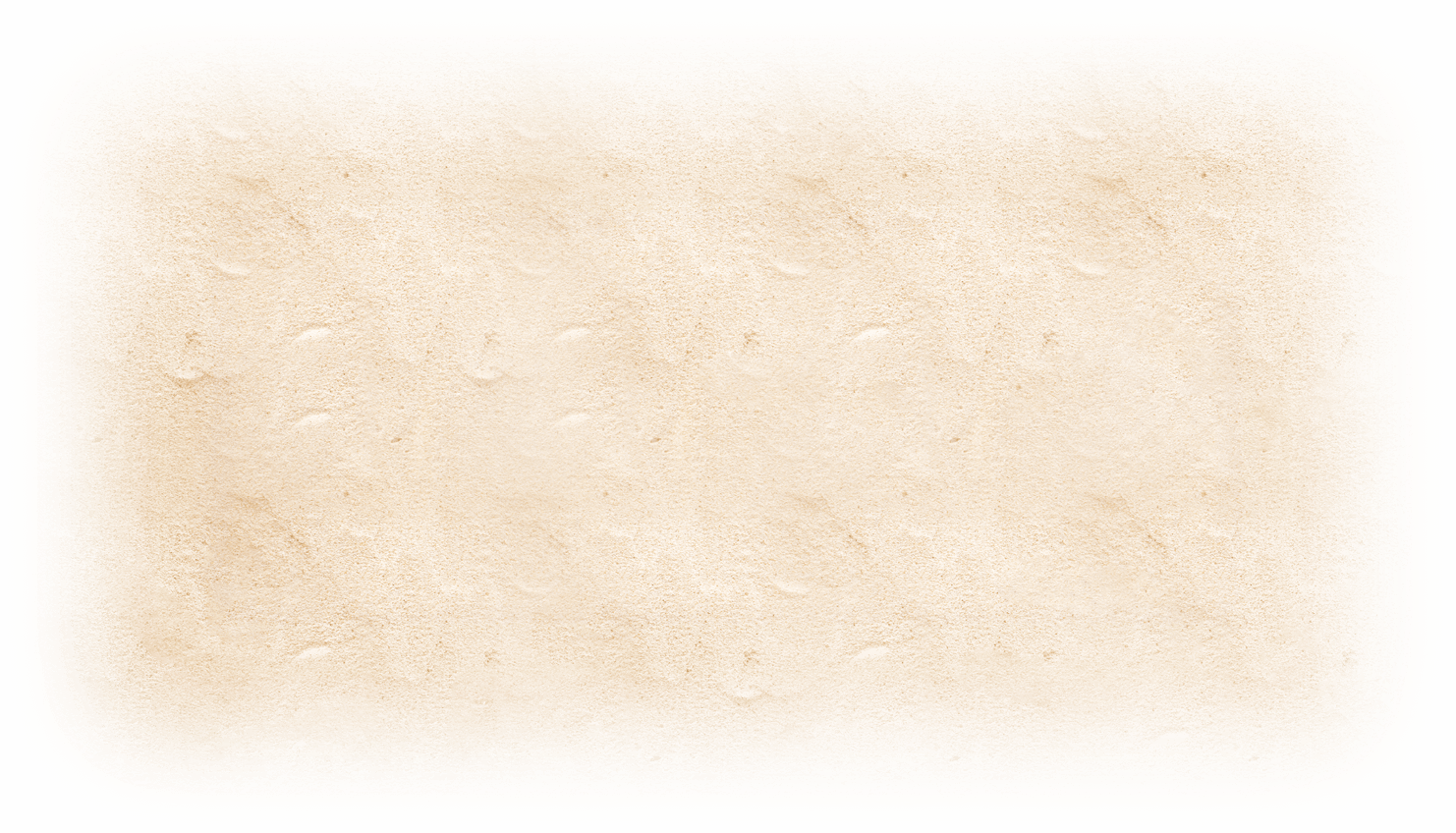 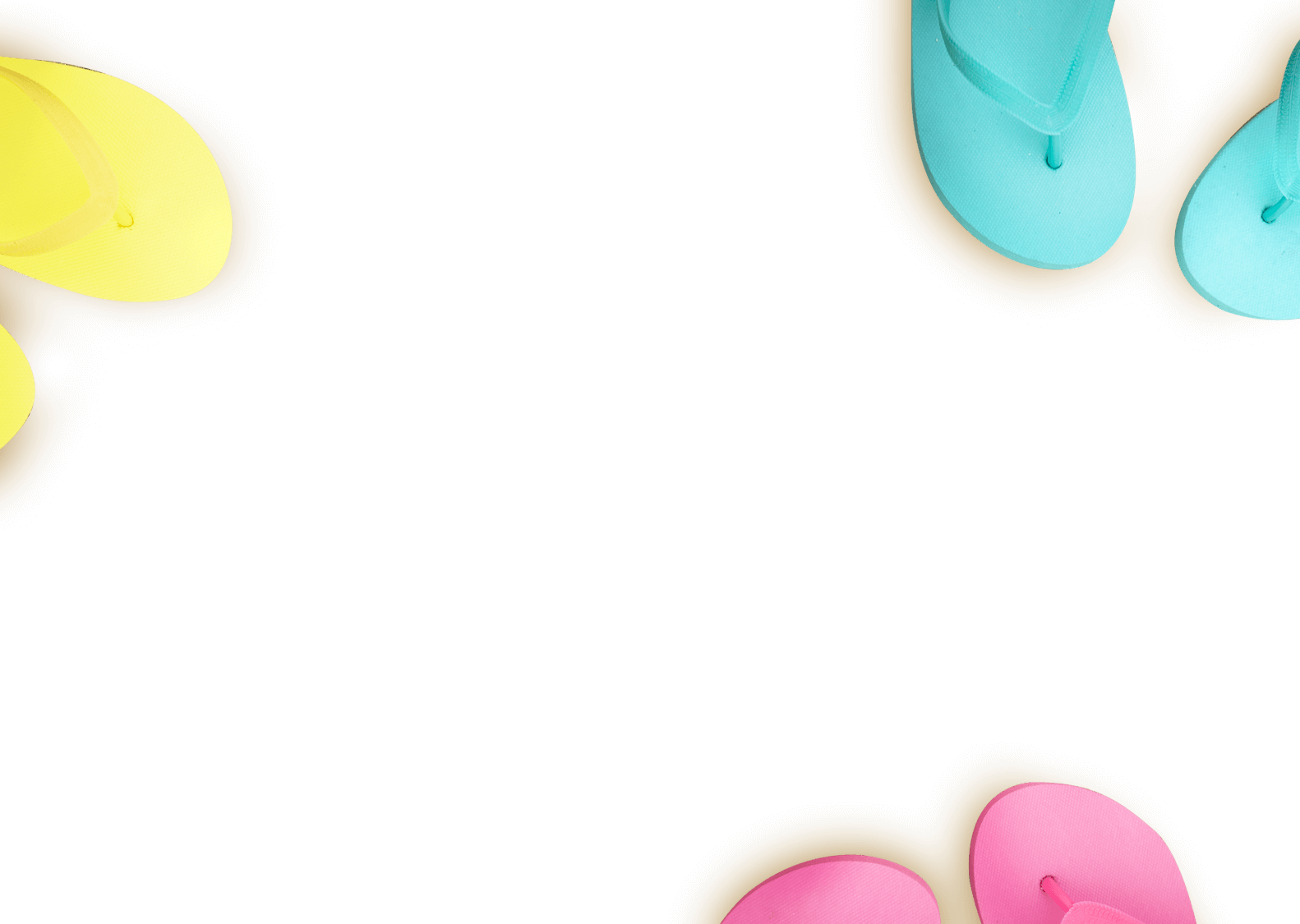 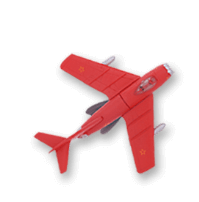 3
2
Vai trò vùng biển nước ta
1
Đặc điểm vùng biển nước ta
Vị trí vùng biển nước ta
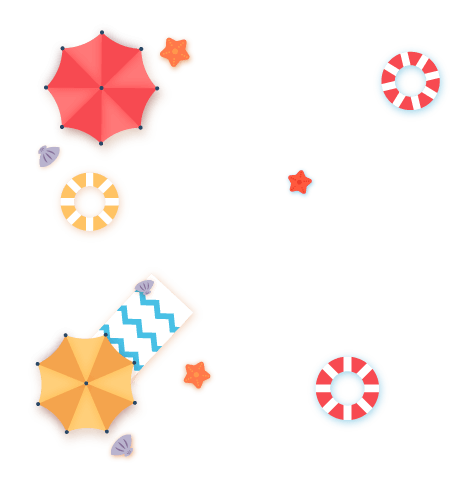 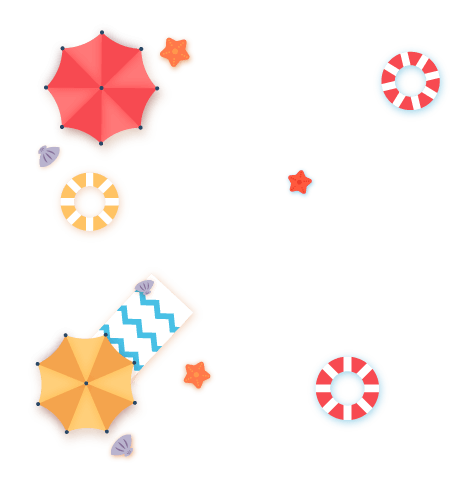 Thank you!
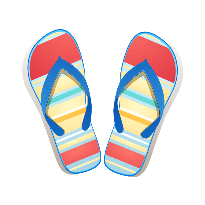 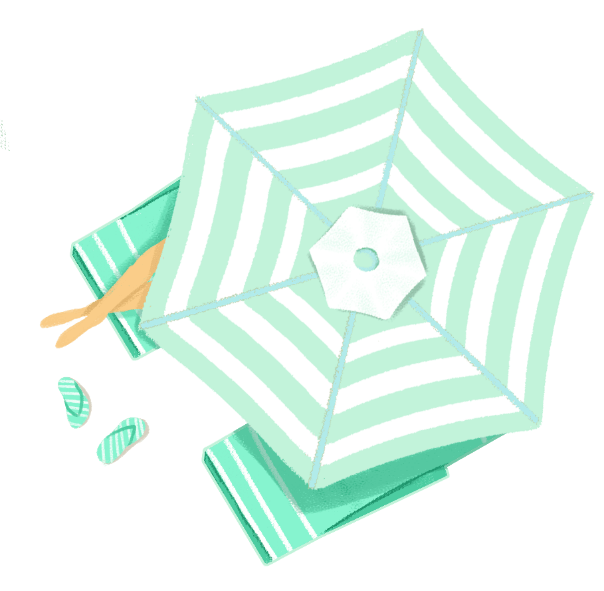 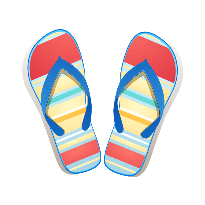 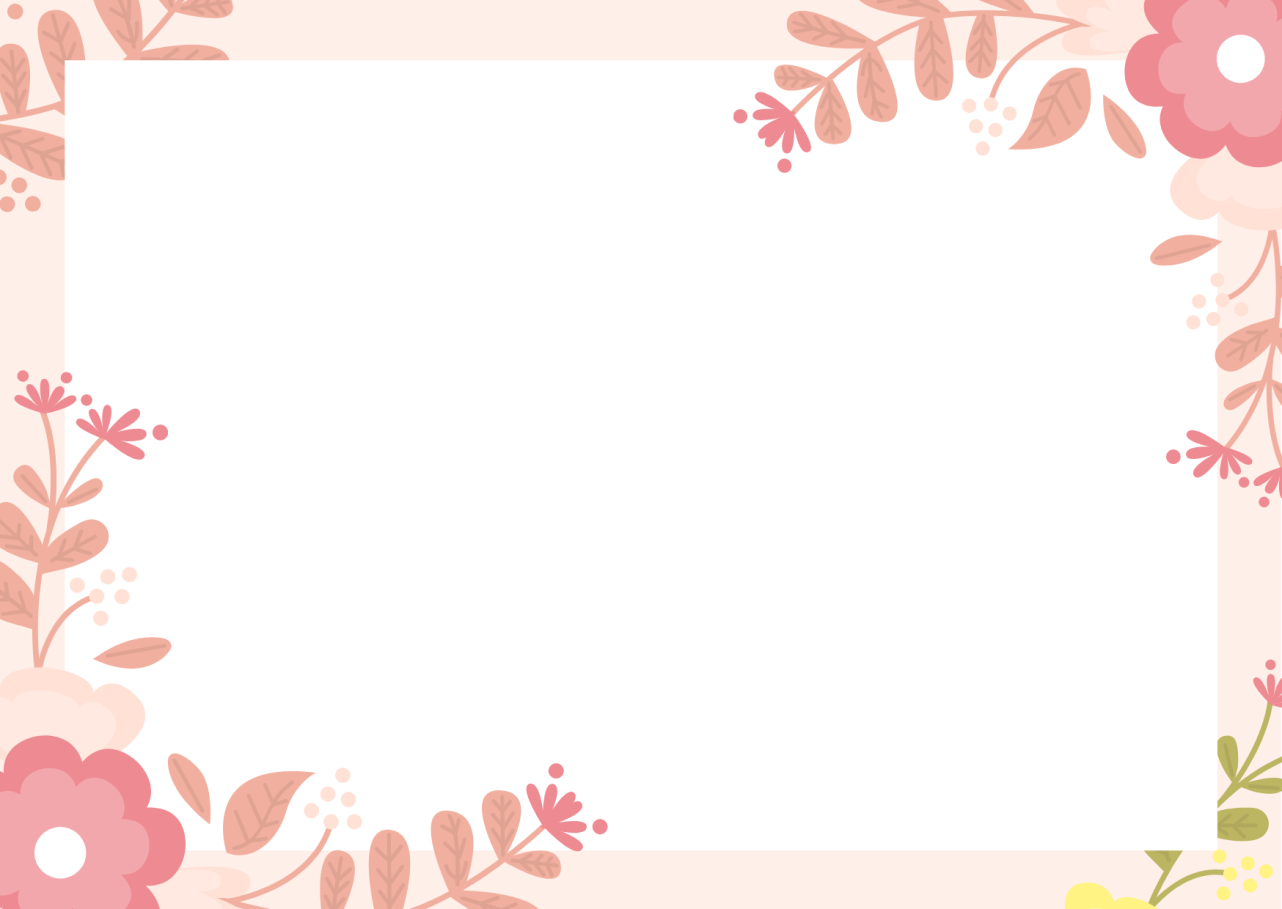 Cảm ơn!
Chân thành cảm Quý Thầy Cô đã yêu thích, tin tưởng và ủng hộ!
Mong rằng tài liệu này sẽ giúp Quý Thầy Cô gặt hái được nhiều thành công trong sự nghiệp trồng người.
Để biết thêm nhiều tài nguyên hay các bạn hãy truy cập group fb: Giáo viên Tiểu học lớp 5-EduFive qua đường link: 
https://www.facebook.com/groups/439653980716707
EduFive